III. Atomic Spectroscopy
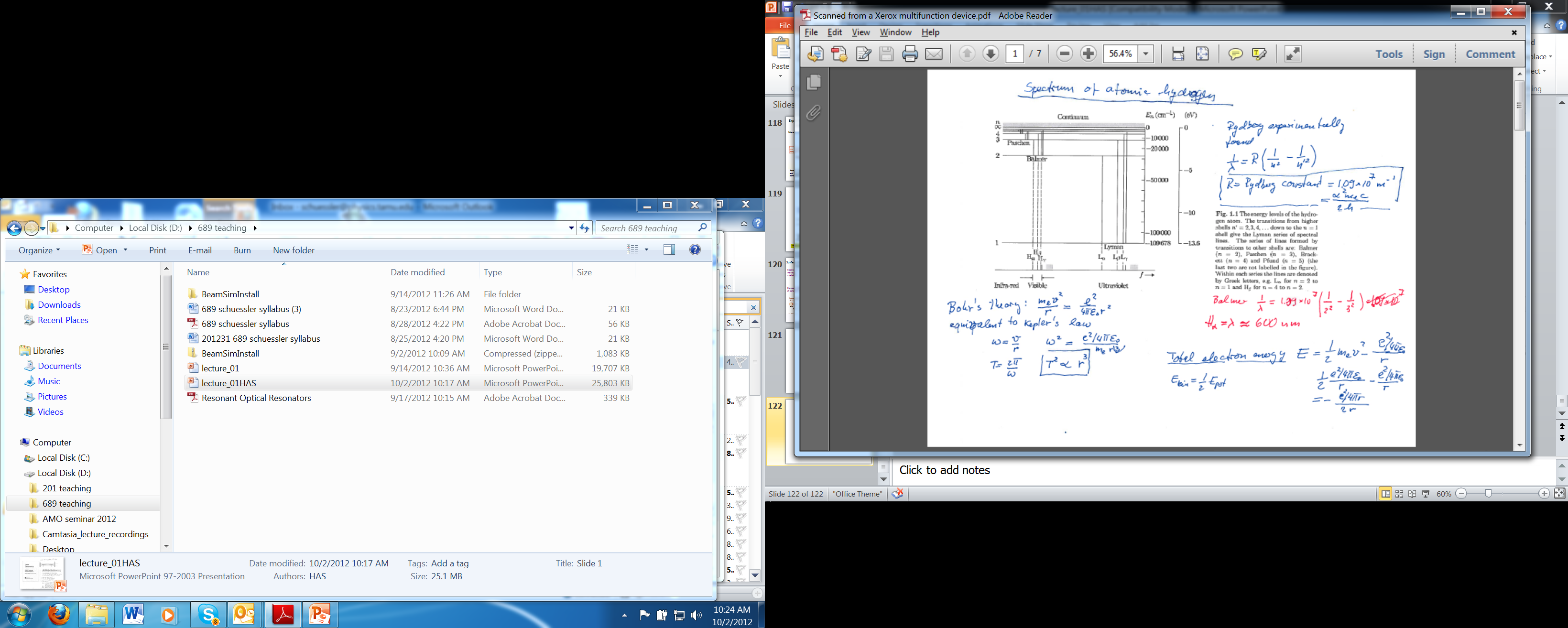 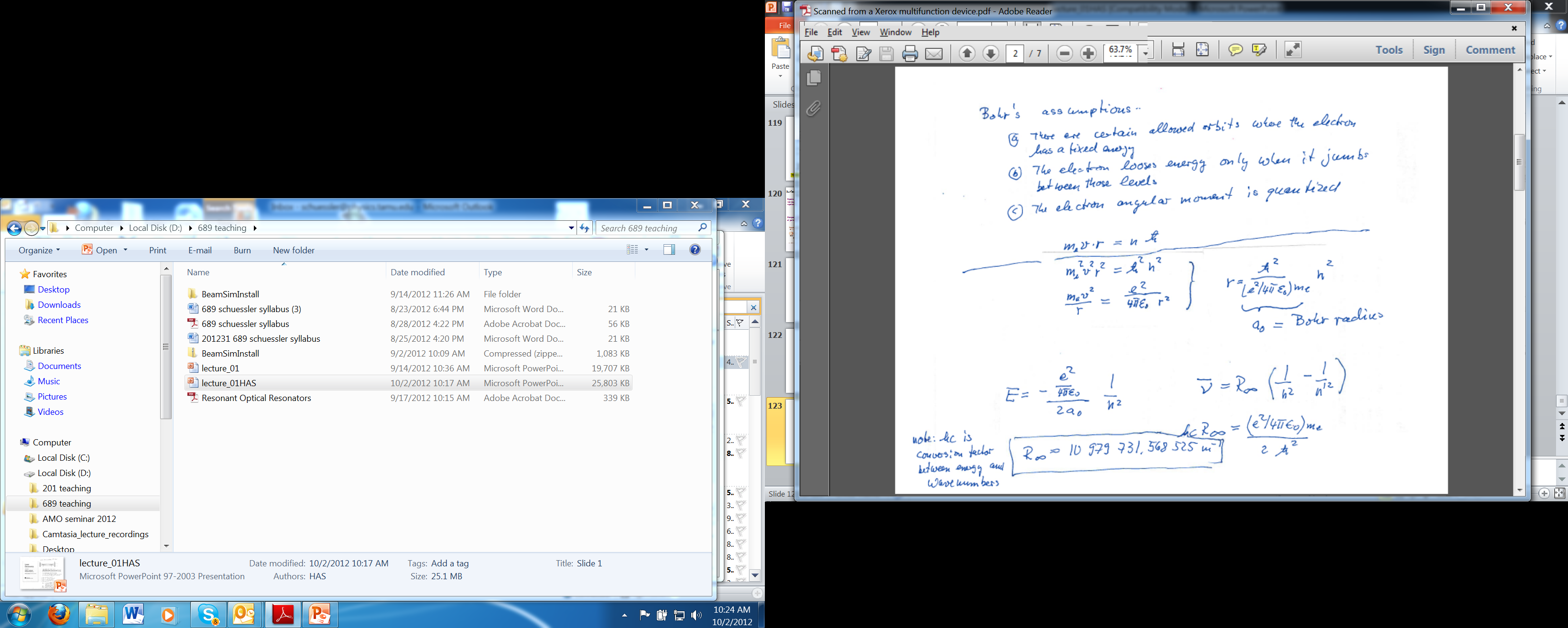 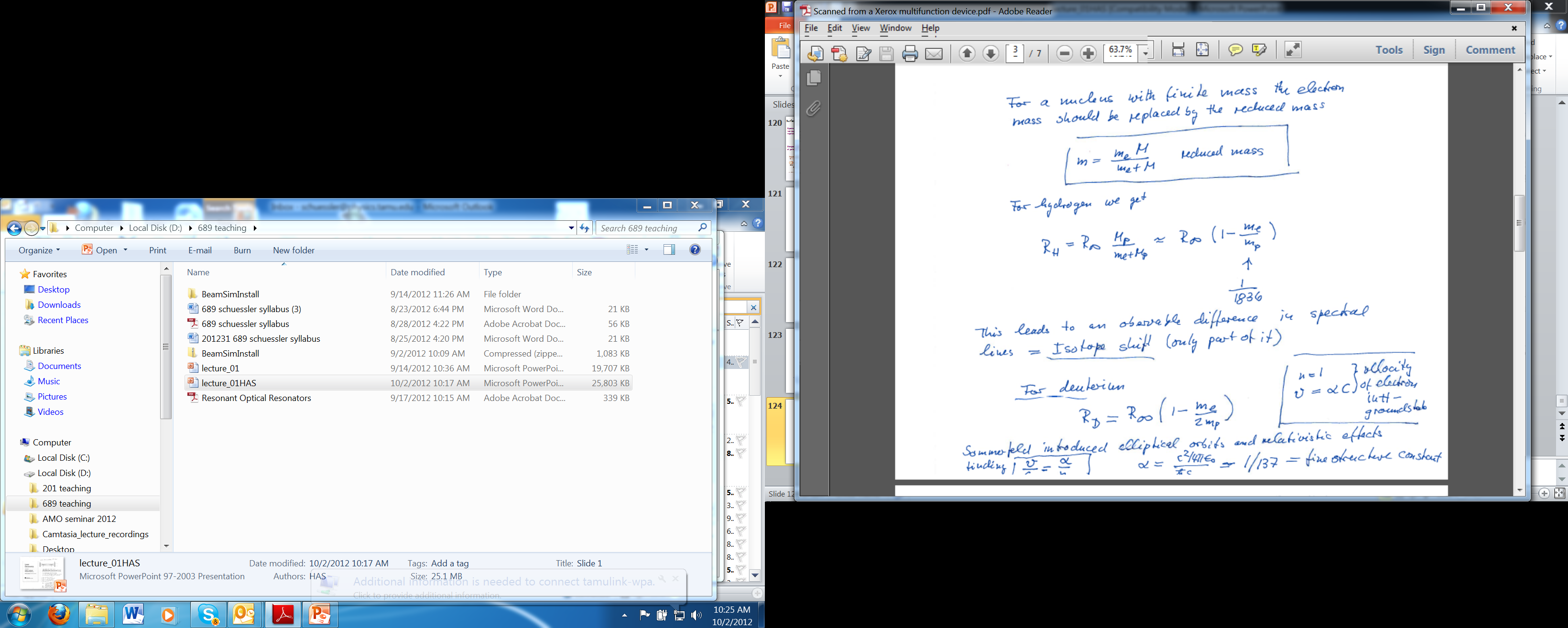 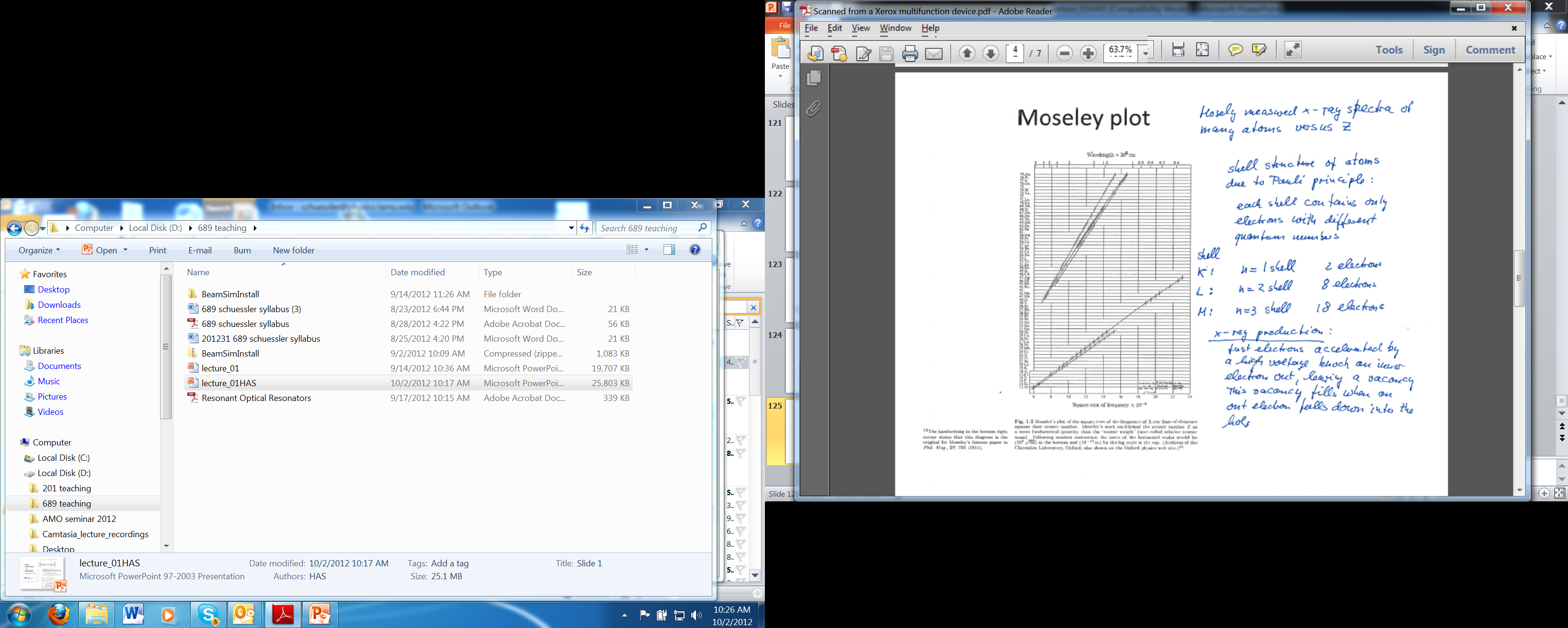 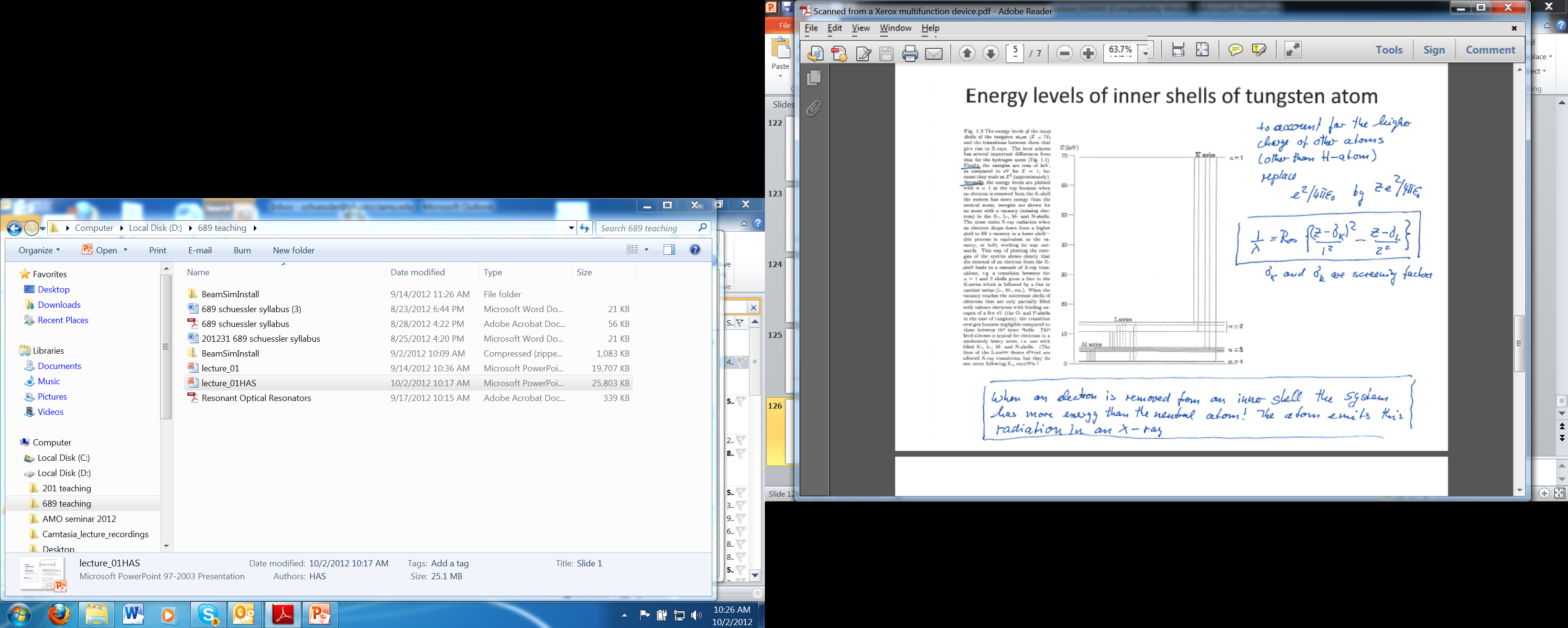 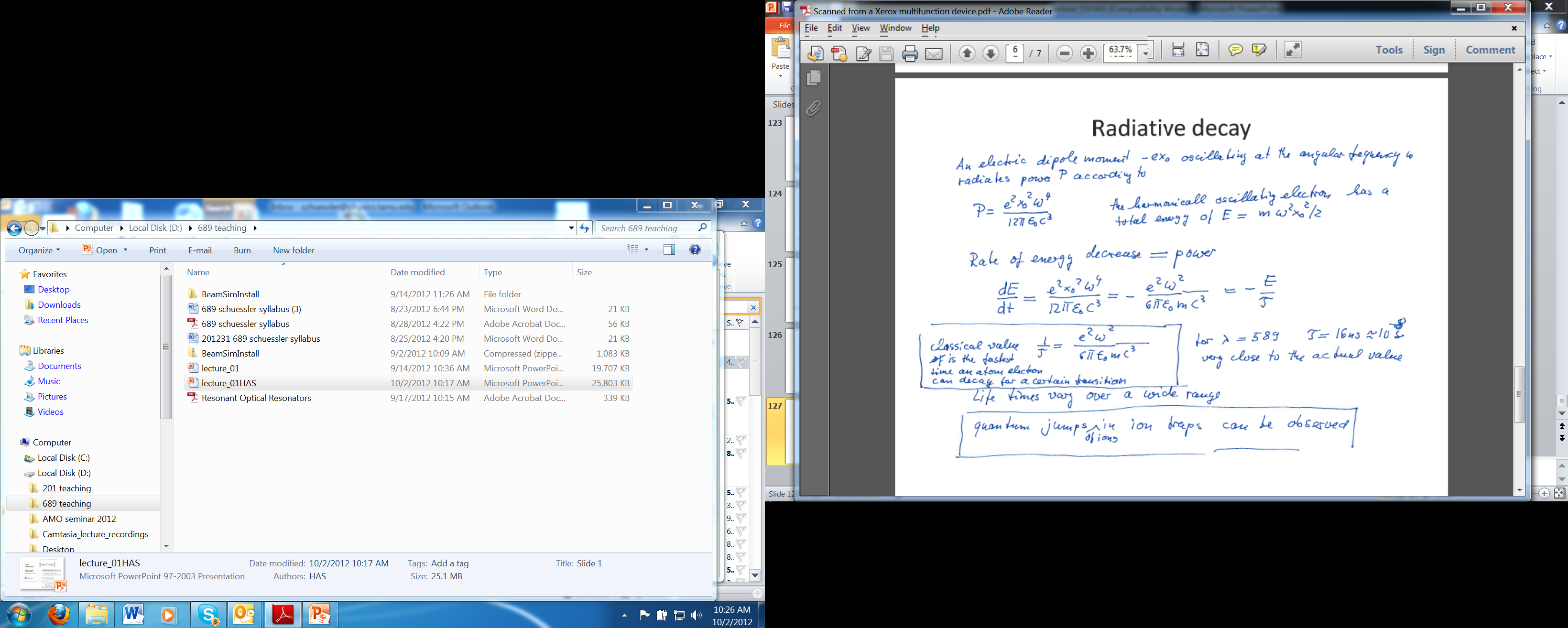 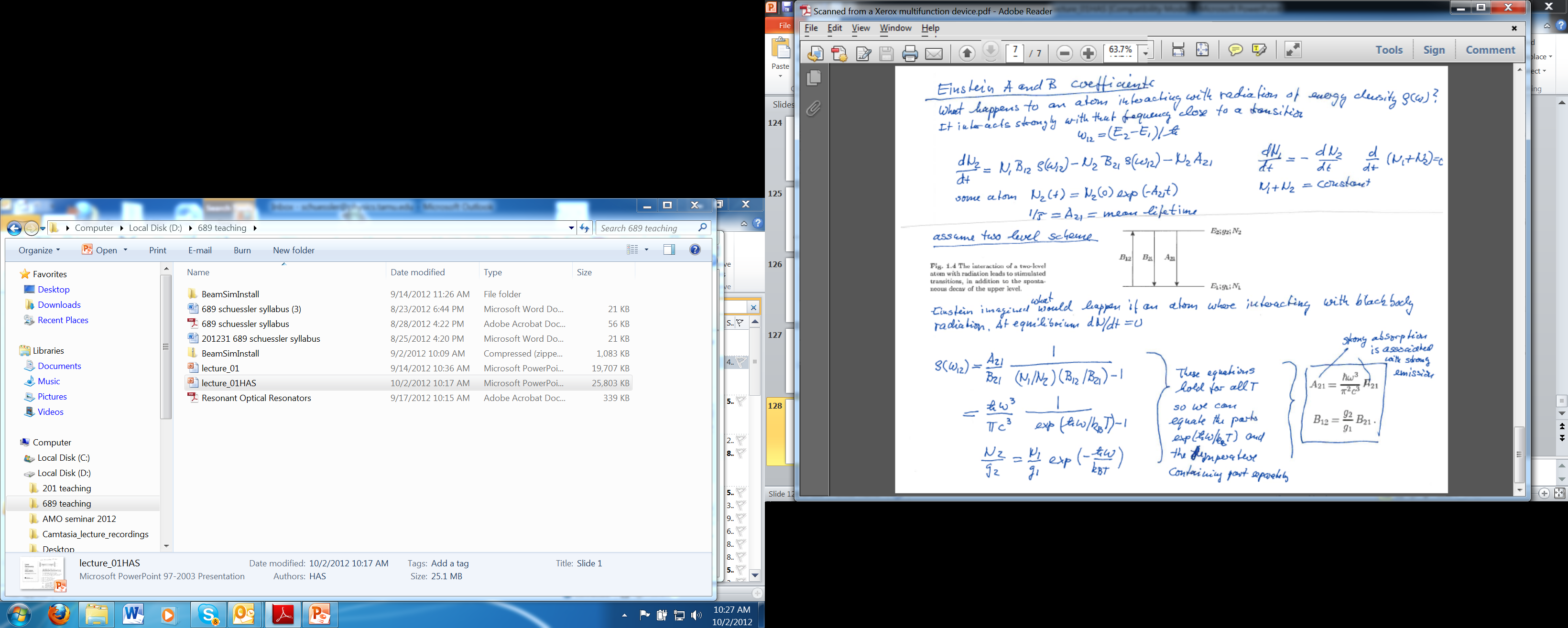 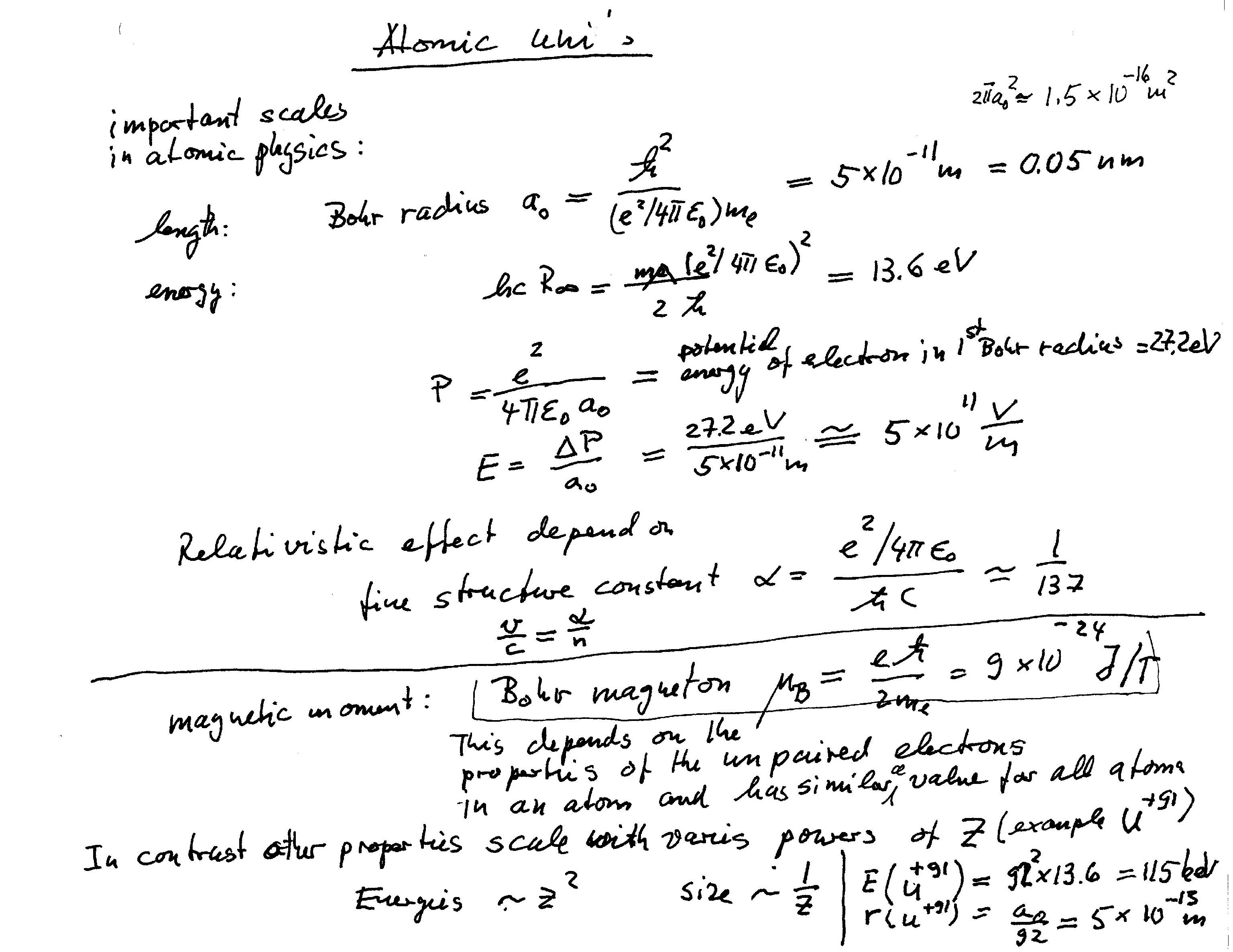 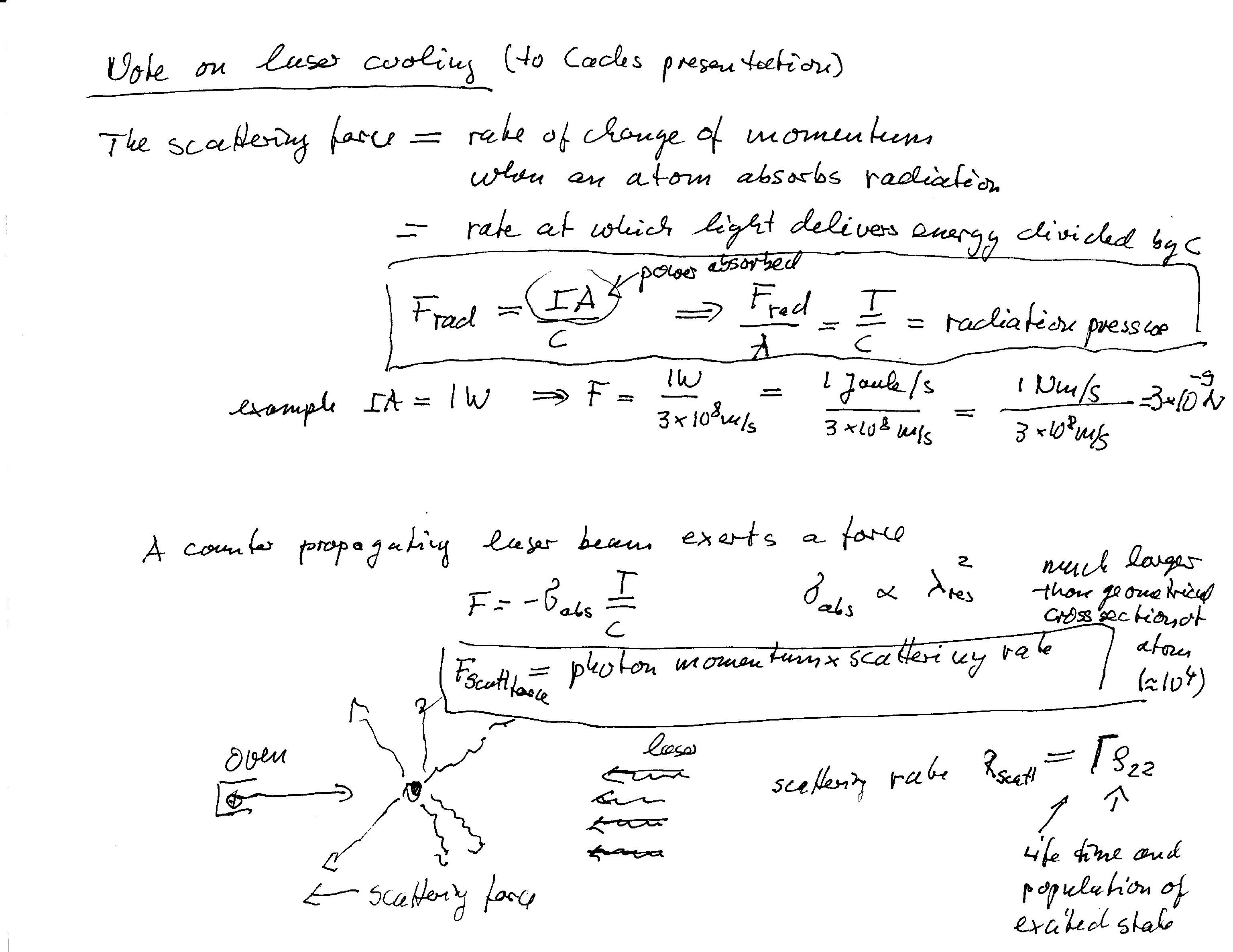